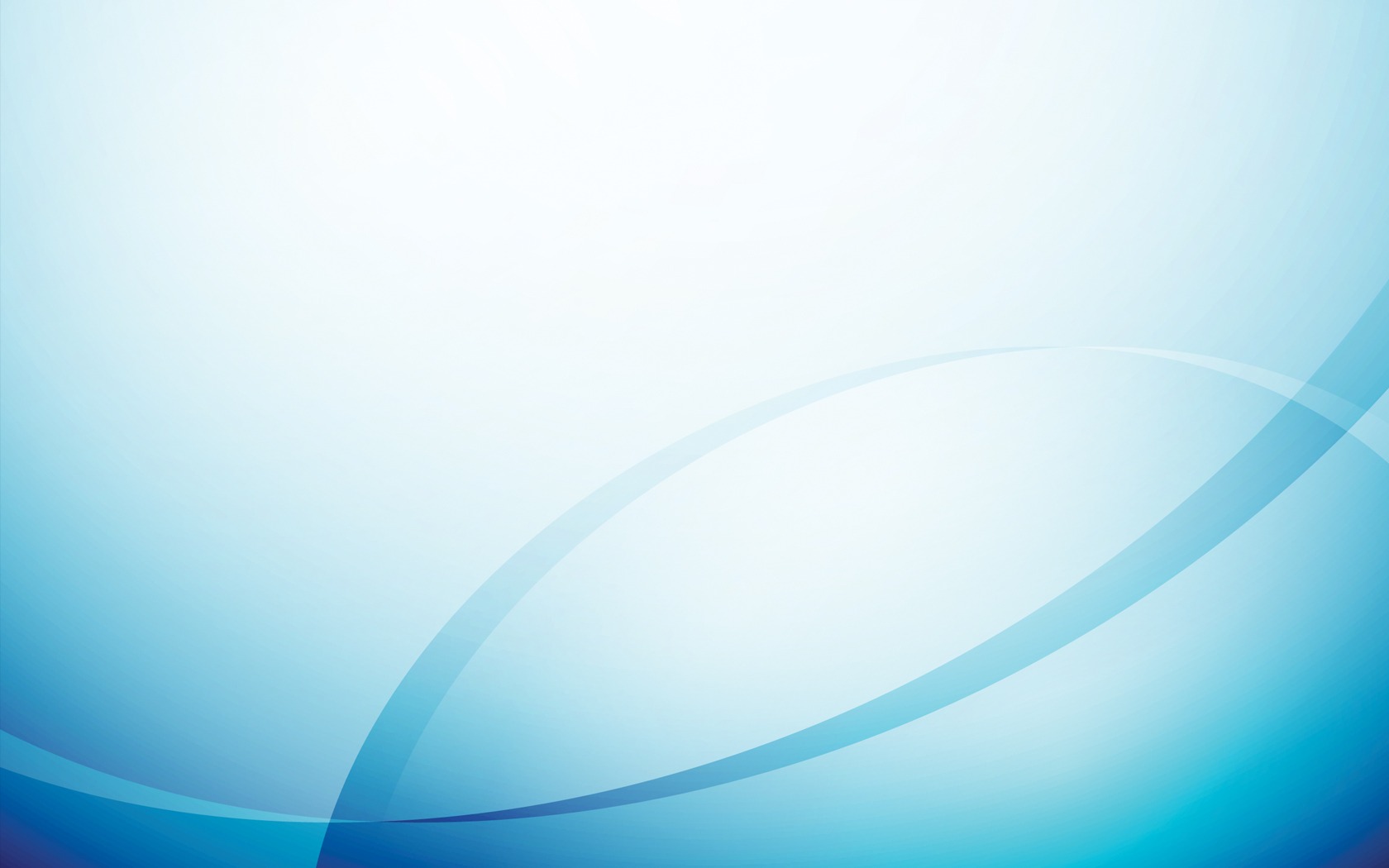 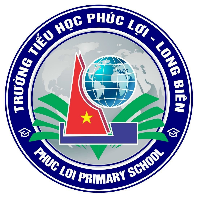 TRƯỜNG TIỂU HỌC PHÚC LỢI
TUẦN 9
Tiếng Việt
Bài . Luyện tập 2
                Ôn tập giữa học kì I – Tiết 7
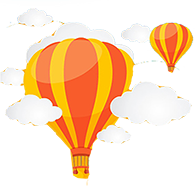 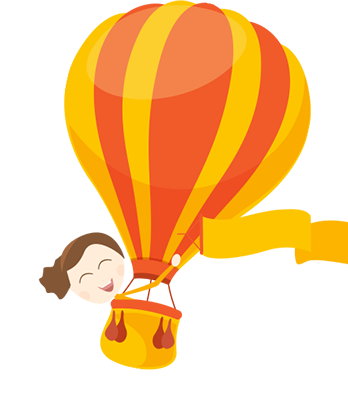 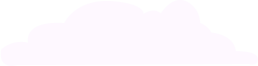 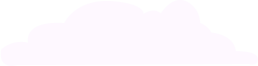 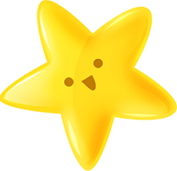 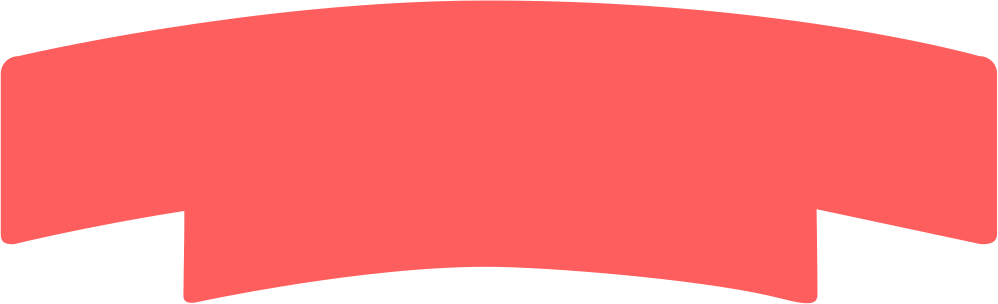 Khởi động
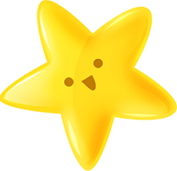 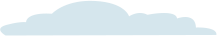 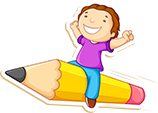 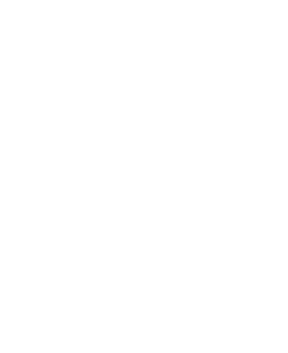 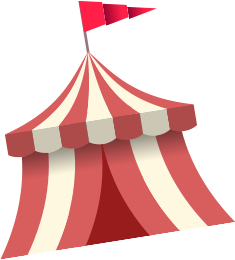 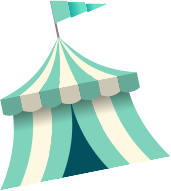 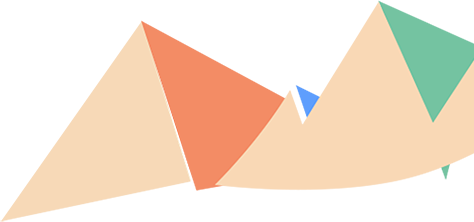 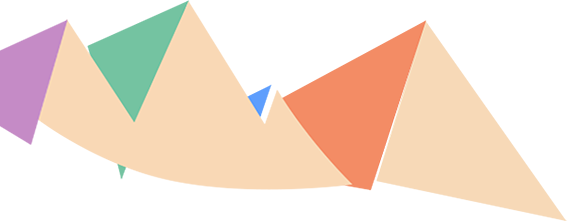 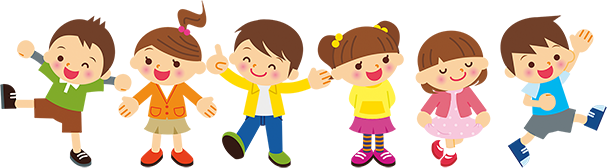 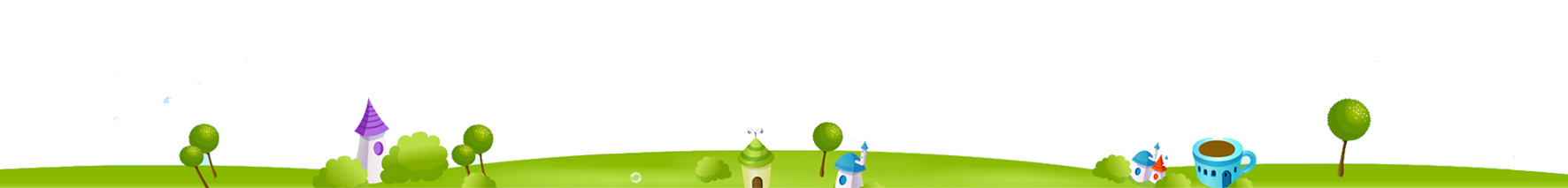 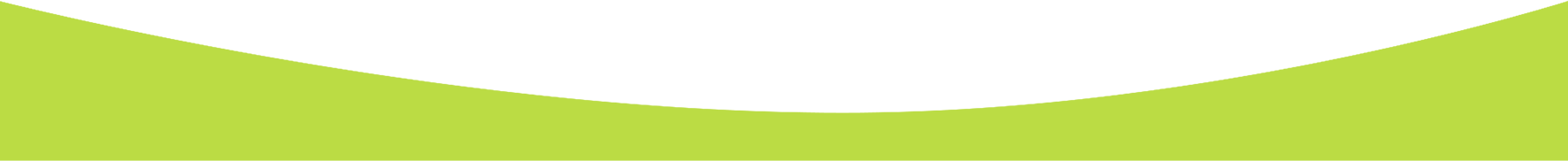 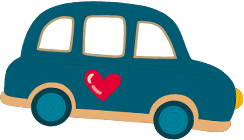 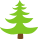 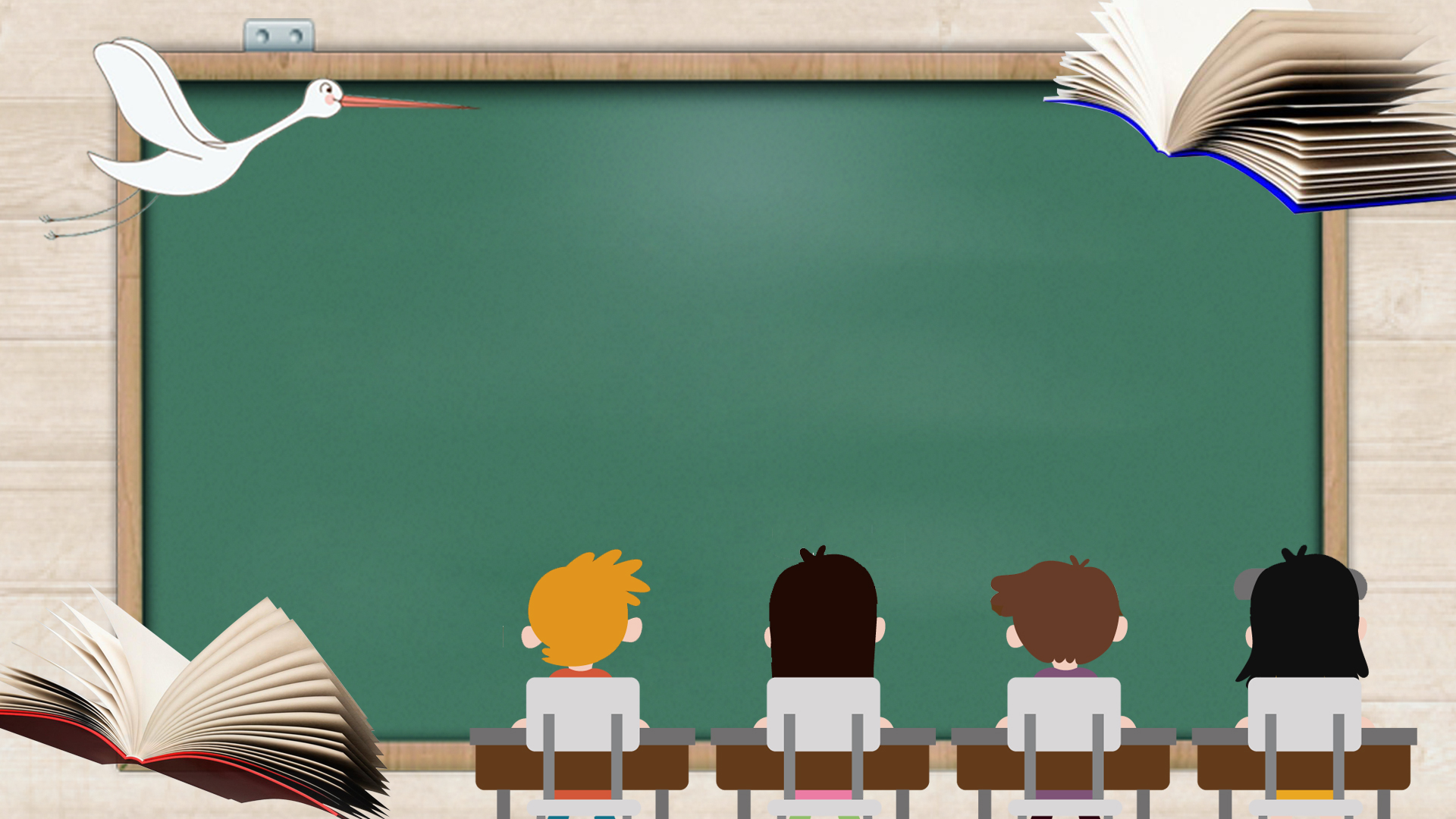 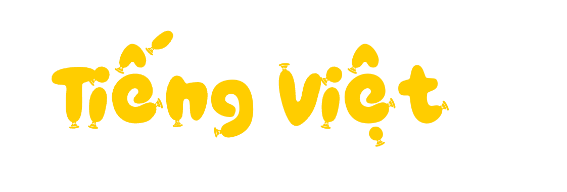 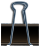 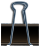 ÔN TẬP GIỮA HỌC KÌ I
( Tiết 7 )
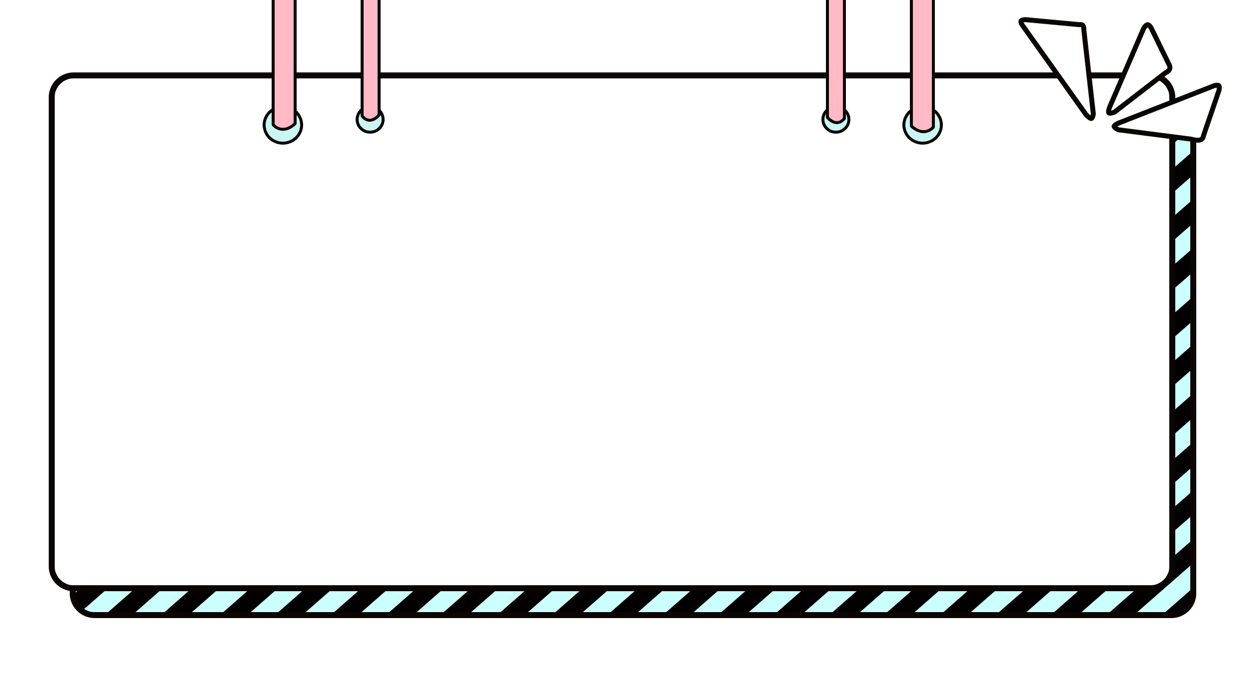 B. Viết
YÊU CẦU CẦN ĐẠT
Viết đúng quy tắc chính tả và đảm bảo tốc độ viết.
- Viết đủ nội dung bài viết.
2. Viết câu đúng, đủ thành phần và có hình ảnh, liên kết câu hợp lí. Viết được đoạn văn kể về một ngày ở trường của em hoặc nêu cảm nghĩ của em về một người bạn.
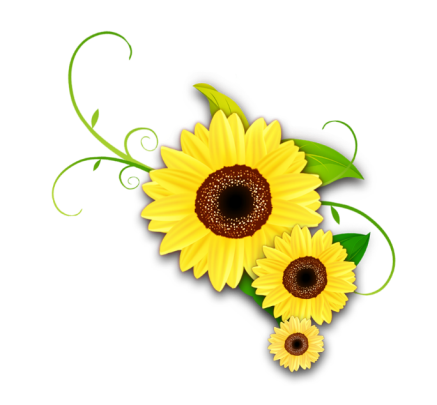 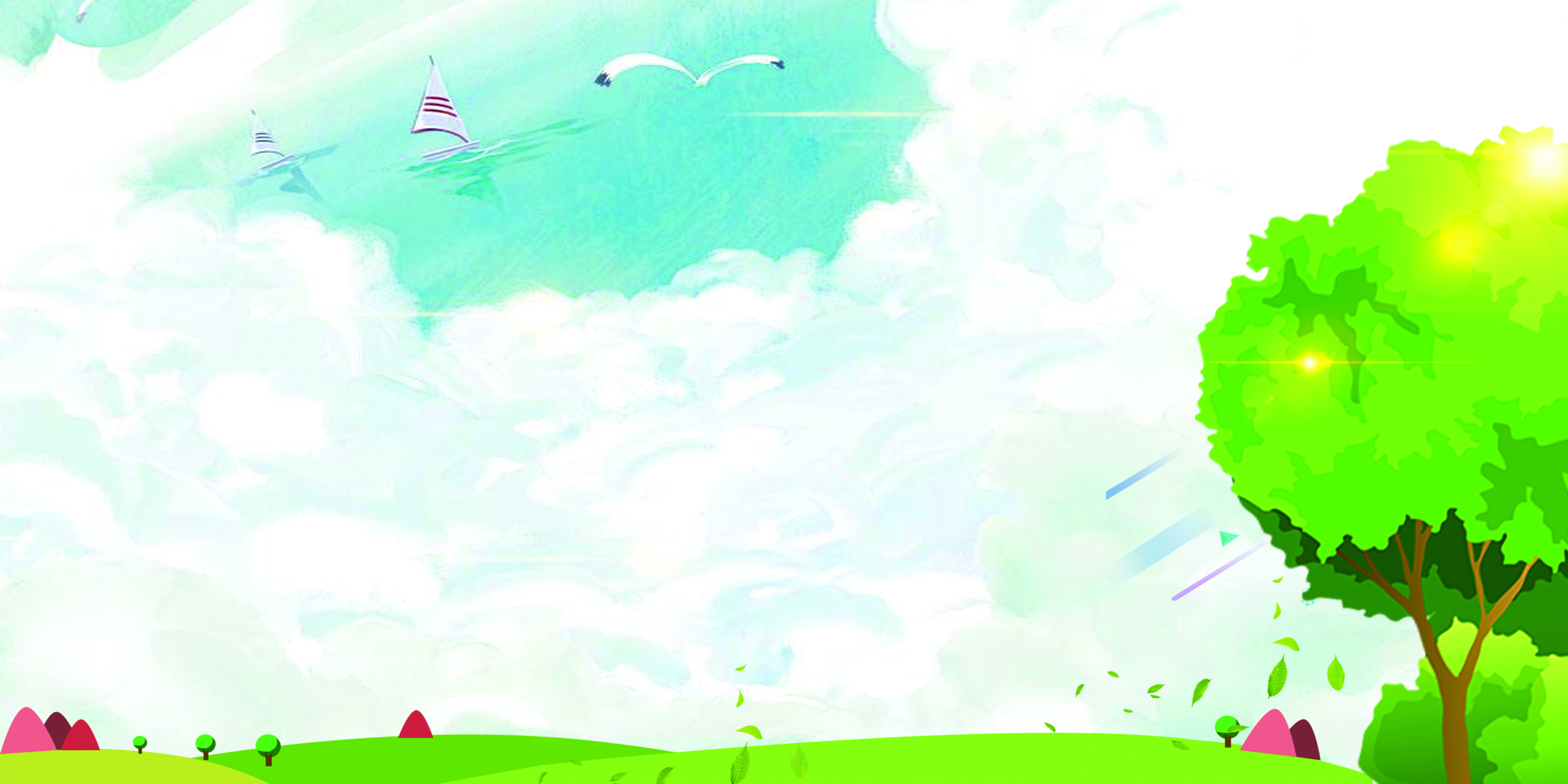 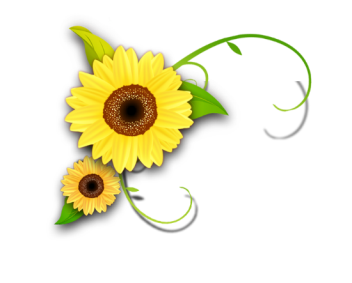 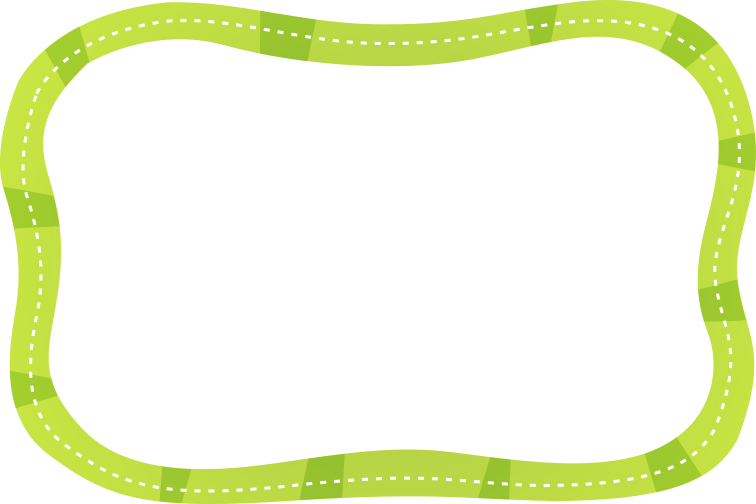 Nghe viết : 
Vẽ quê hương
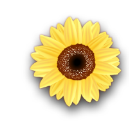 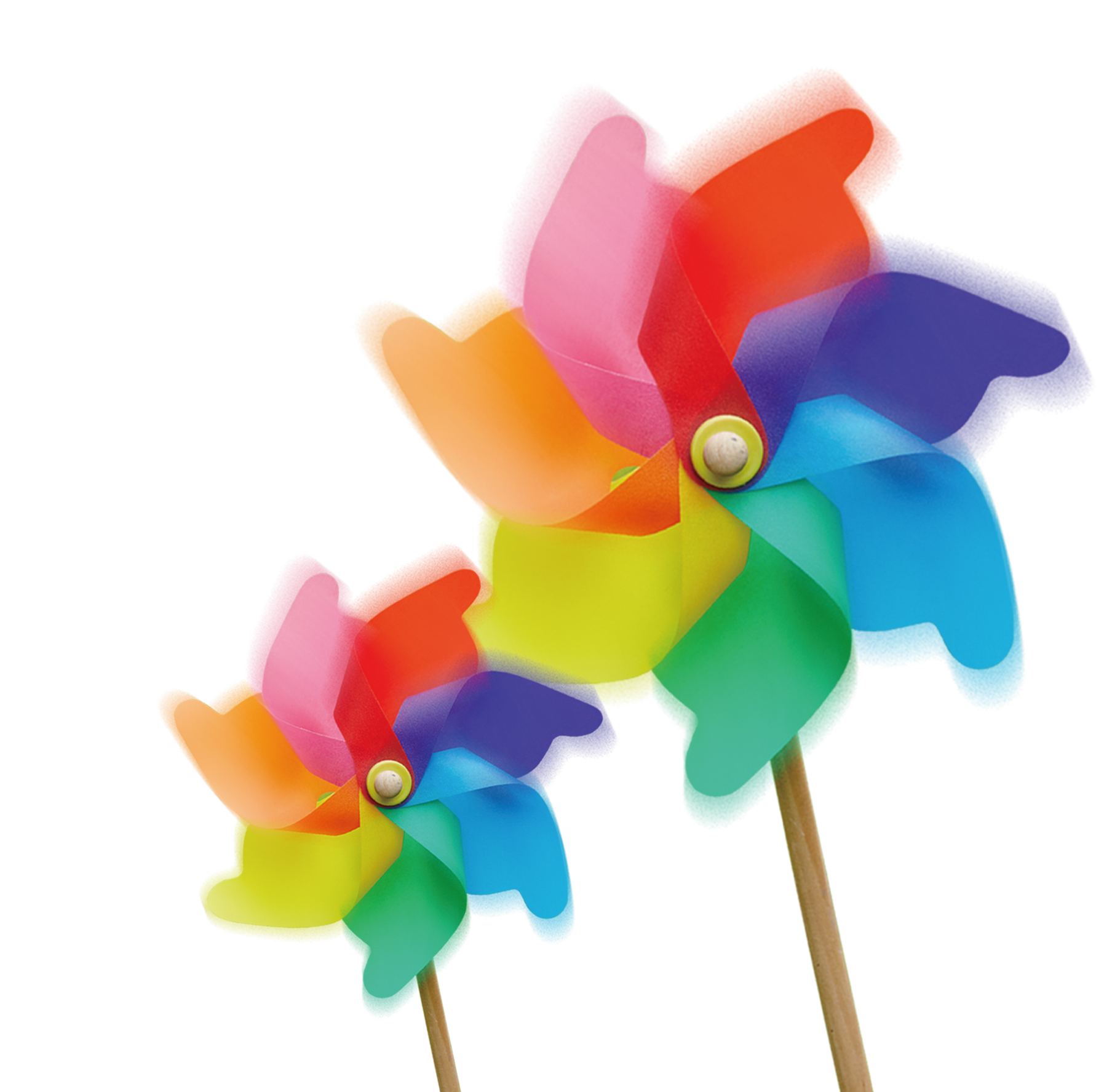 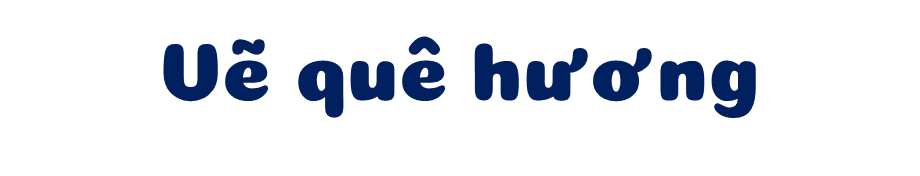 Bút chì xanh đỏ
Em gọt hai đầu
Em thử hai màu
Xanh tươi, đỏ thắm.

Em vẽ làng xóm
Tre xanh, lúa xanh
Sông máng lượn quanh
Một màu xanh mát
Trời mây bát ngát
Xanh ngắt mùa thu
Xanh màu ước mơ...
Em quay đầu đỏ
Vẽ nhà em ở
Mái ngói đỏ tươi
Trường học trên đồi
Em tô đỏ thắm
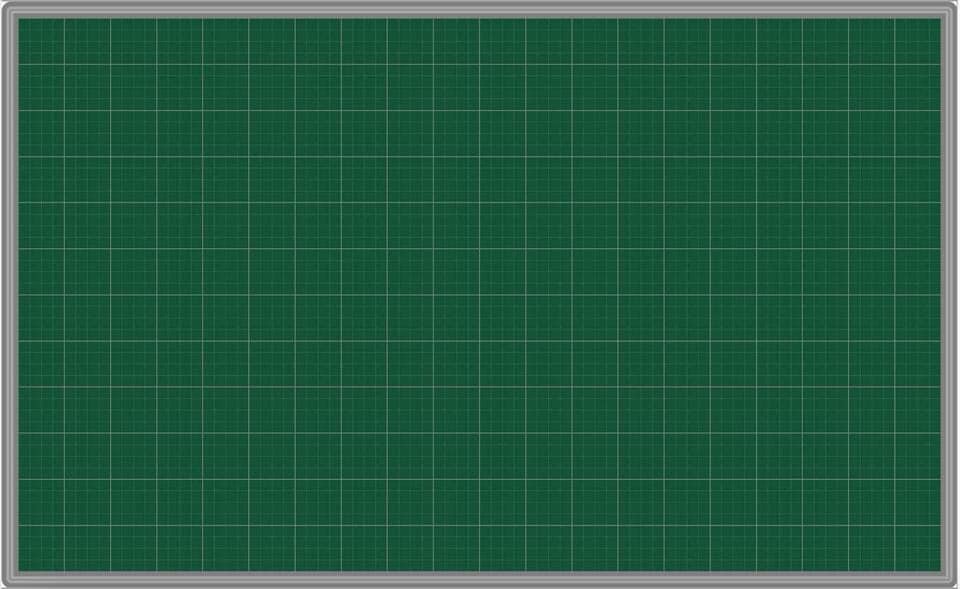 Vẽ quê hương
Em Ǖίay đầu đỏ
Bút chì xanh đỏ
Em gĠ hai đầu
Vẽ ηà em ở
Em κử hai jàu
Mái wgĀ đỏ ǇưΠ
TǟưŊg hǌ Λłn đē
Xaζ ǇưΠ, đỏ κắm.
Em ω≥ làng xĪ
Em Ǉô đỏ κắm
Tς΄ xaζ, lúa xaζ
SŪg jáng lưŖ Ǖίaζ
MŎ jàu xaζ ját
TǟƟ jây bát wgát
Xaζ wgắt jùa κu
Xaζ jàu Ŕϐ jơ...
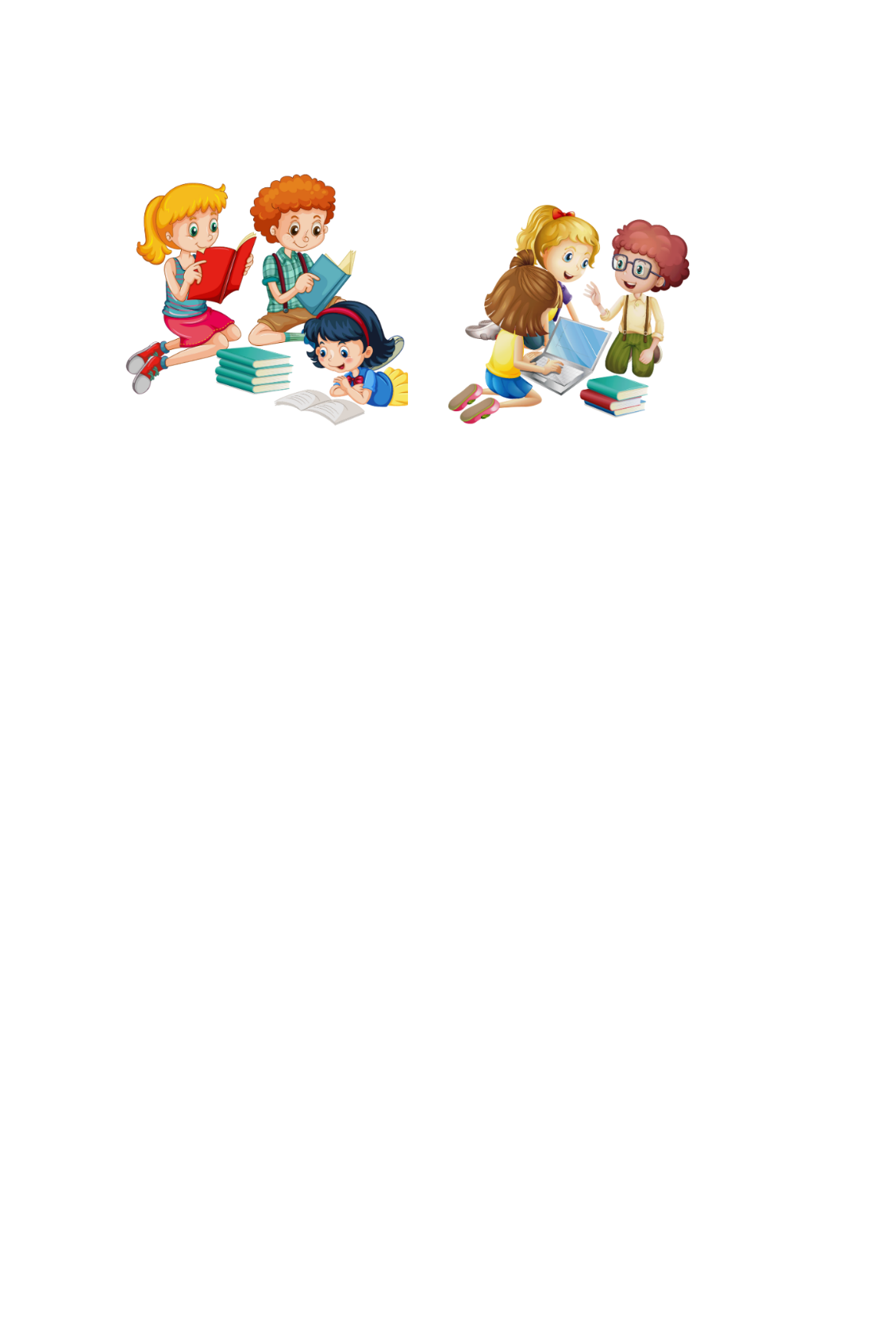 Đọc thầm đoạn văn và thực hiện các yêu cầu
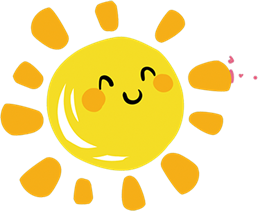 1. Gạch chân dưới tiếng/từ khó đọc, dễ viết sai.
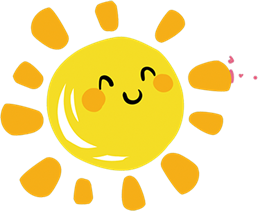 2. Em cần lưu ý điều gì khi trình bày bài viết?
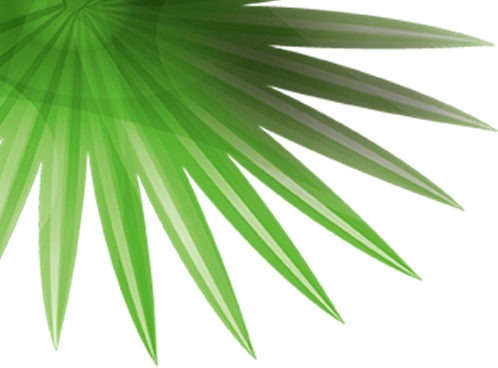 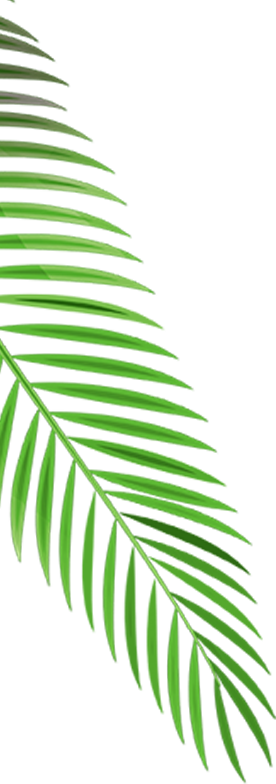 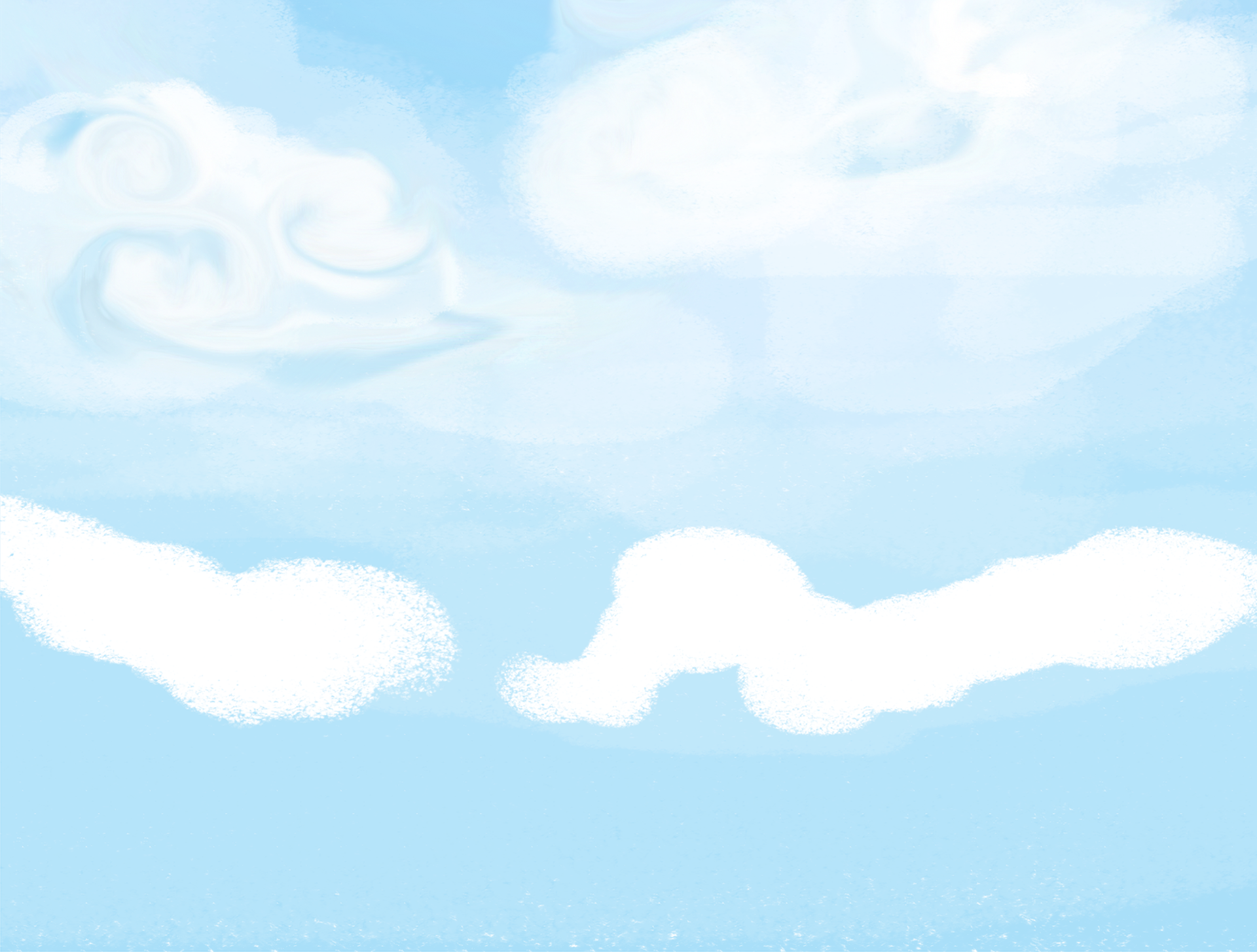 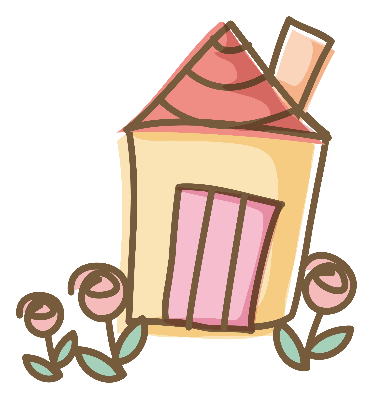 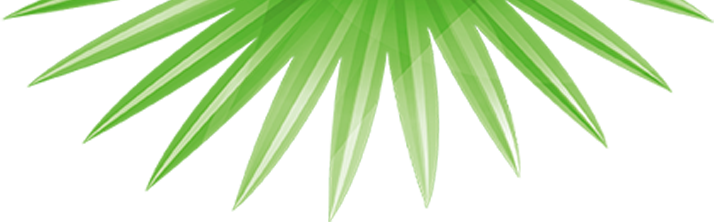 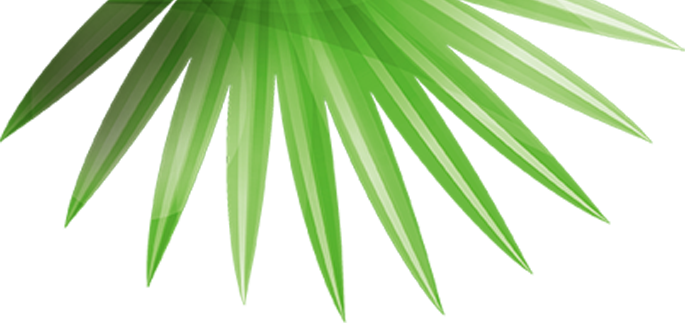 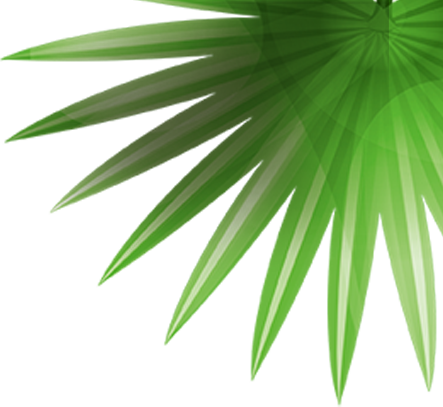 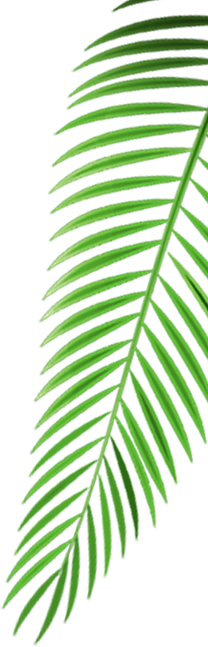 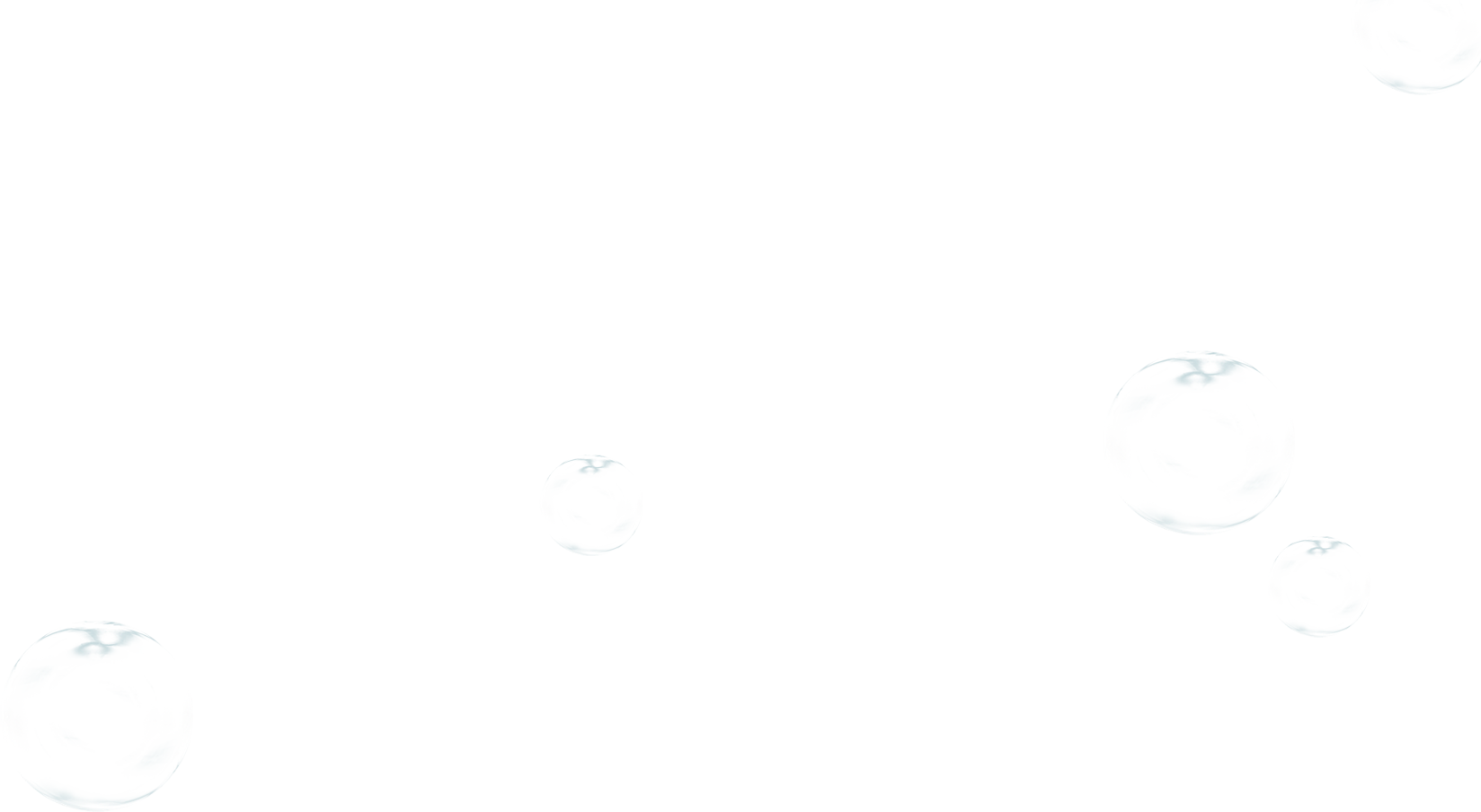 Lưu ý khi trình bày
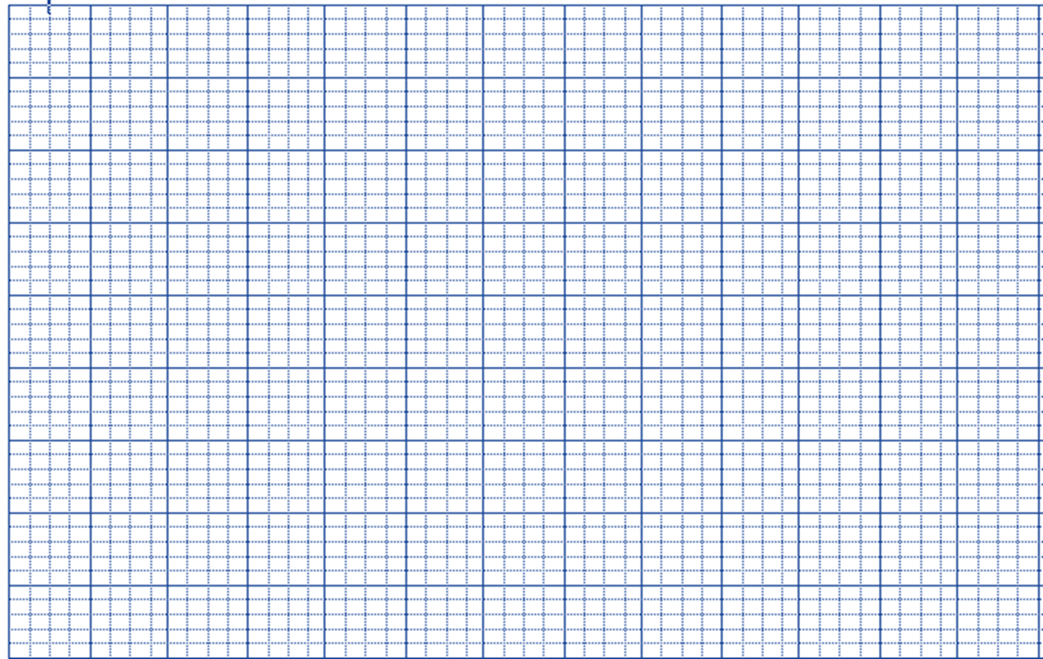 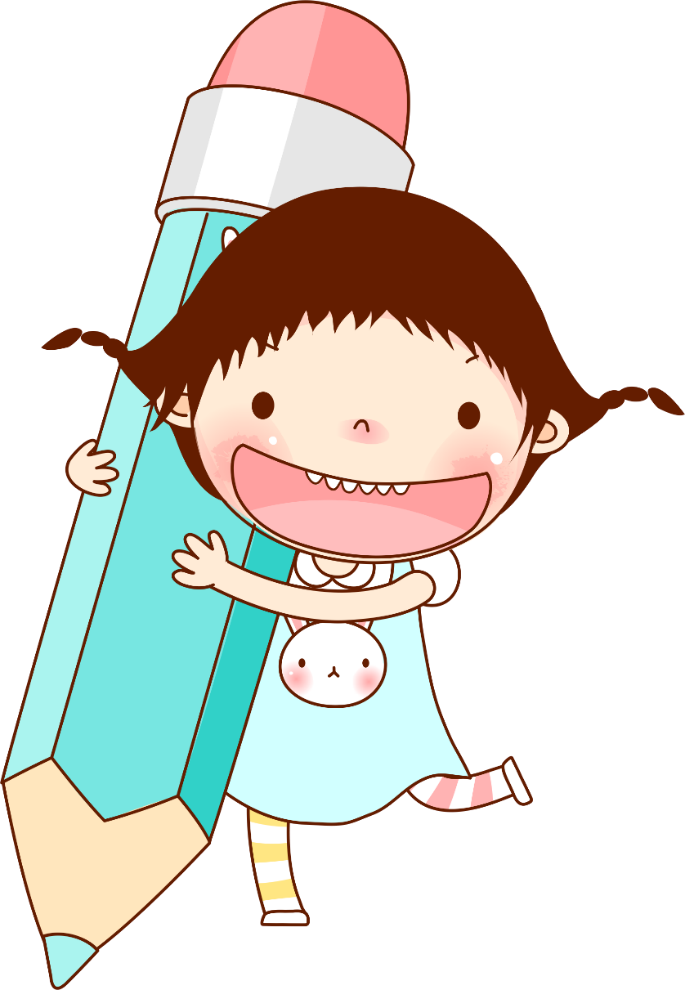 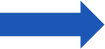 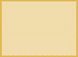 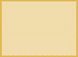 Bút chì xanh đỏ
Lùi vào 2 ô ly
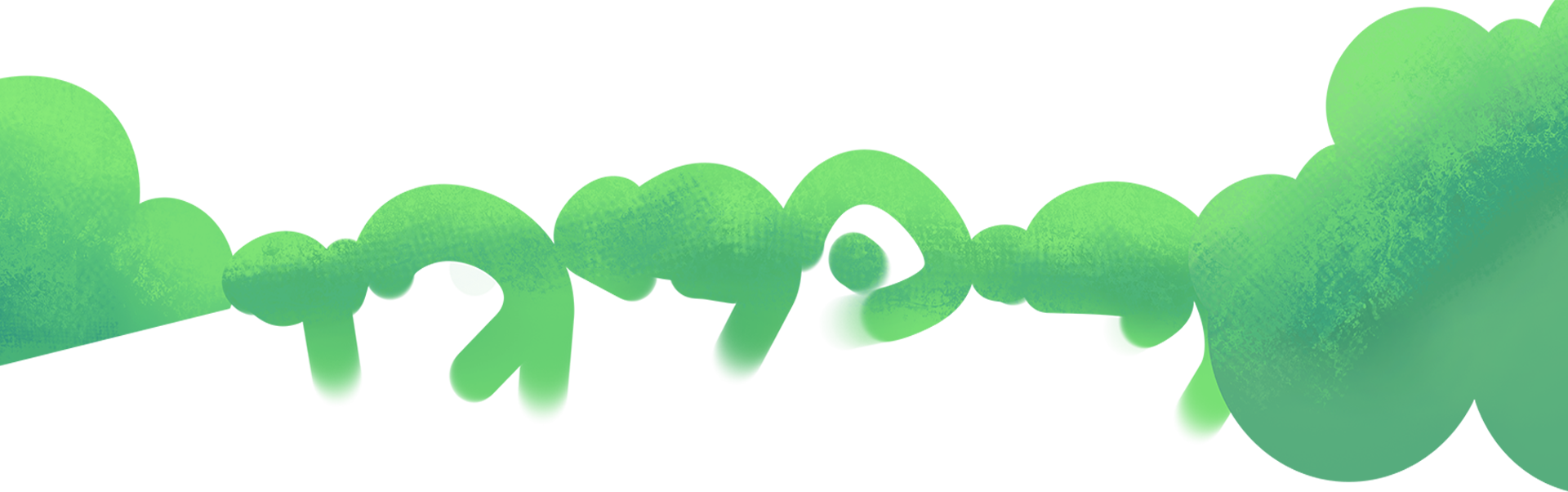 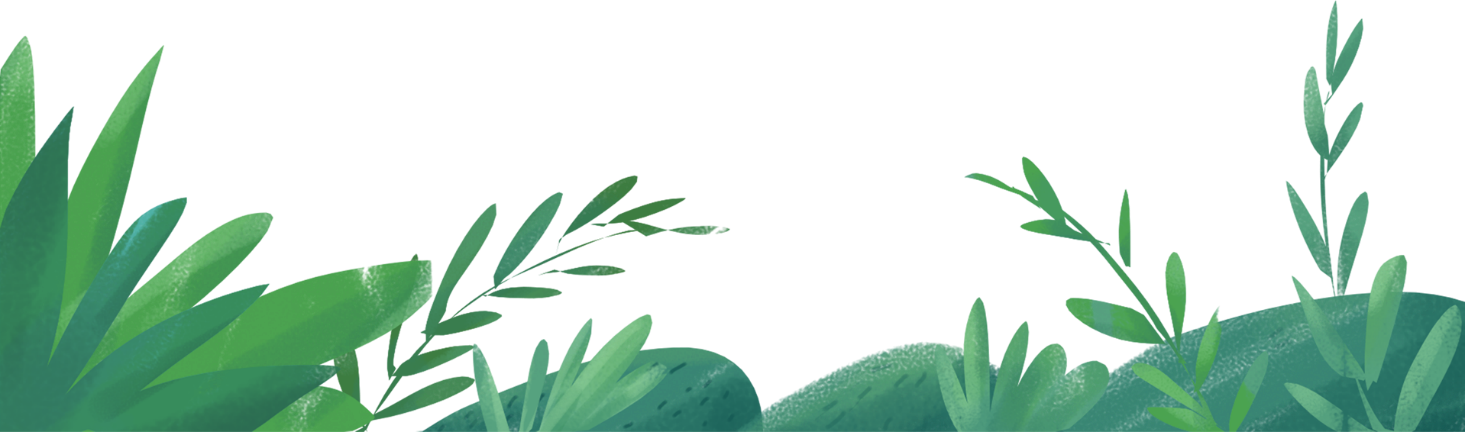 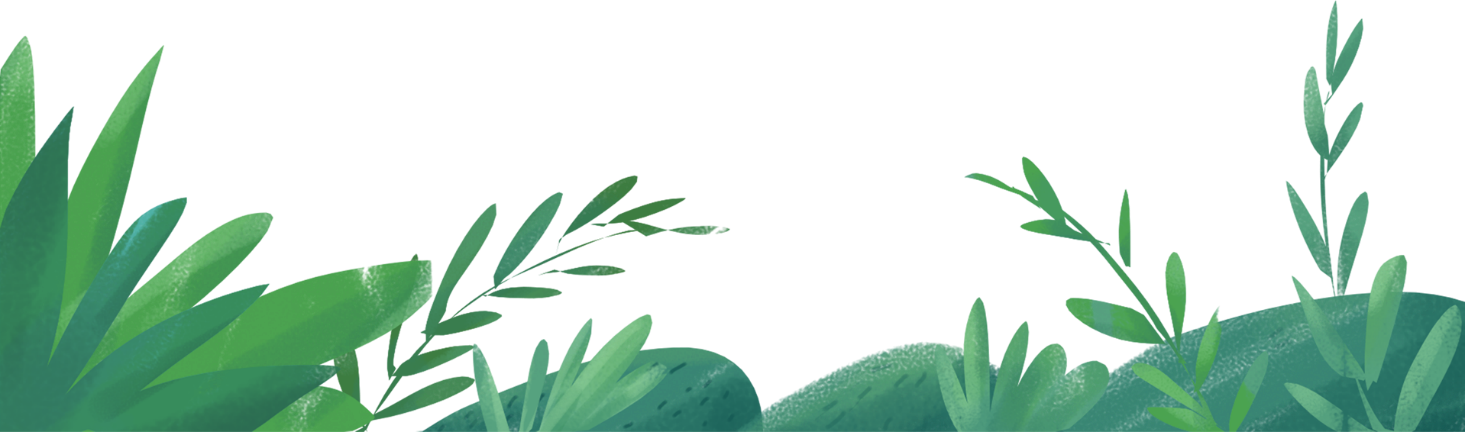 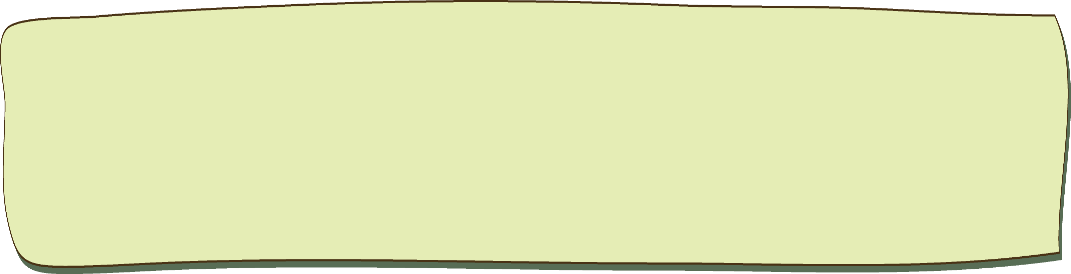 Tiêu chí đánh giá
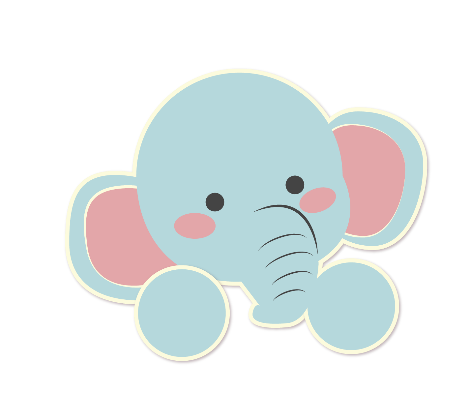 1. Sai không quá 5 lỗi
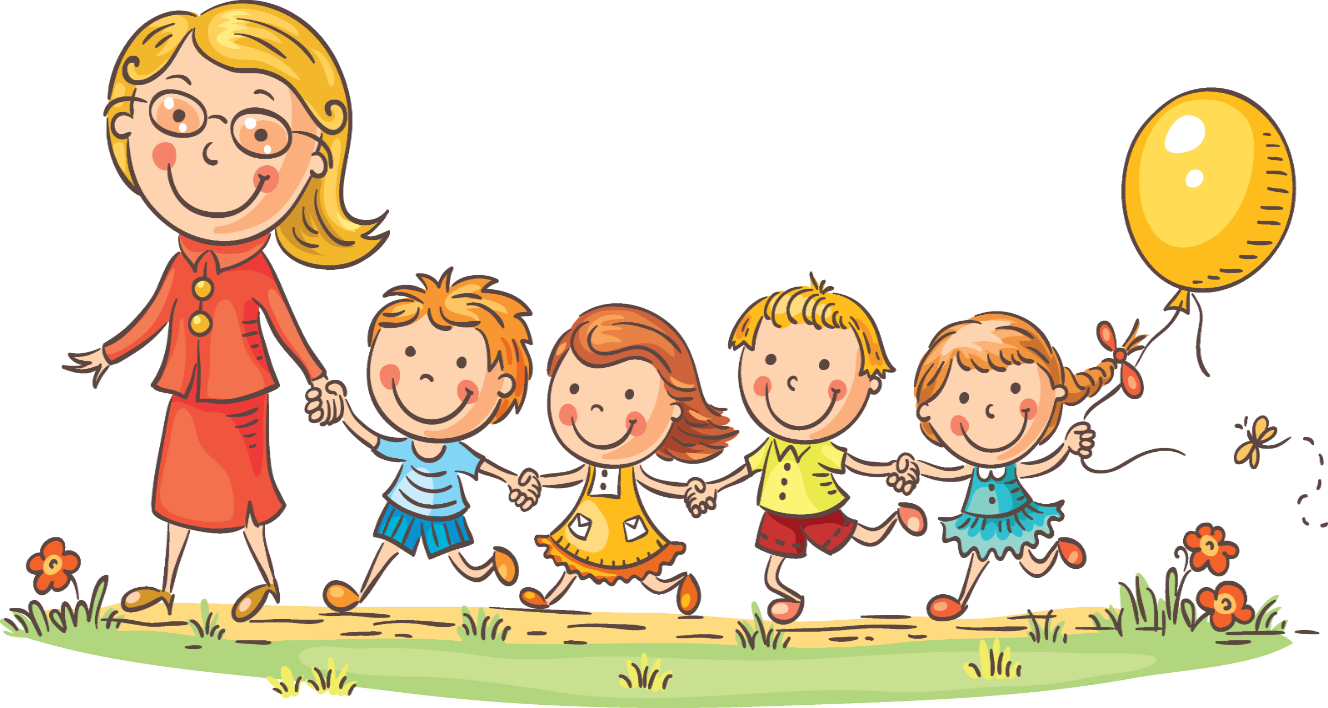 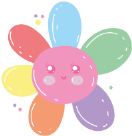 2. Chữ viết rõ ràng, sạch đẹp
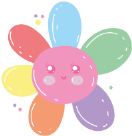 3. Trình bày đúng hình thức
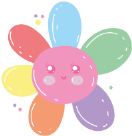 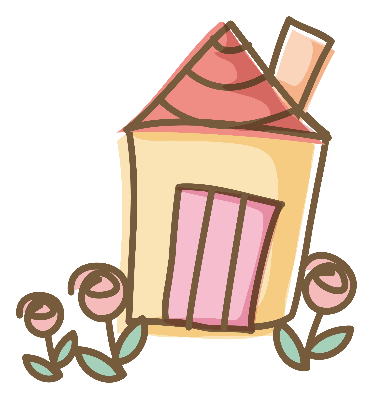 2. Lựa chọn một trong hai đề dưới đây, viết đoạn văn (4 – 5 câu) theo yêu cầu.
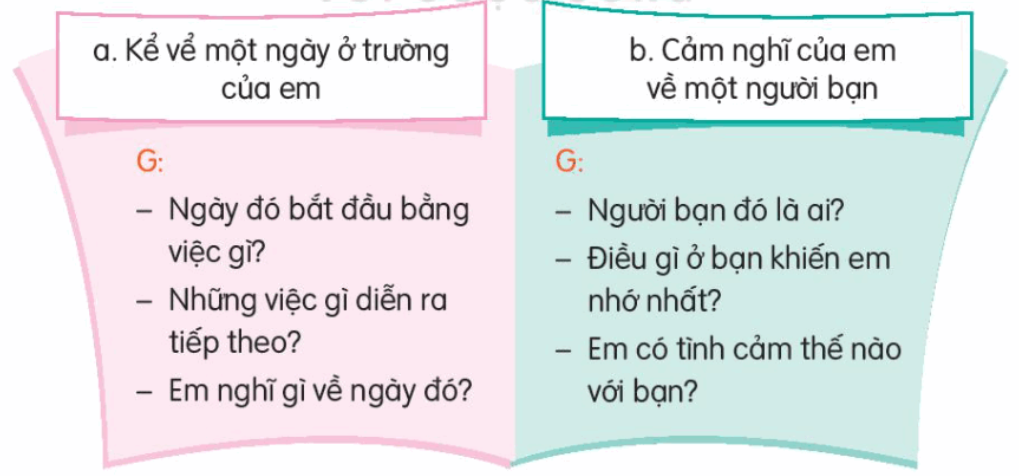 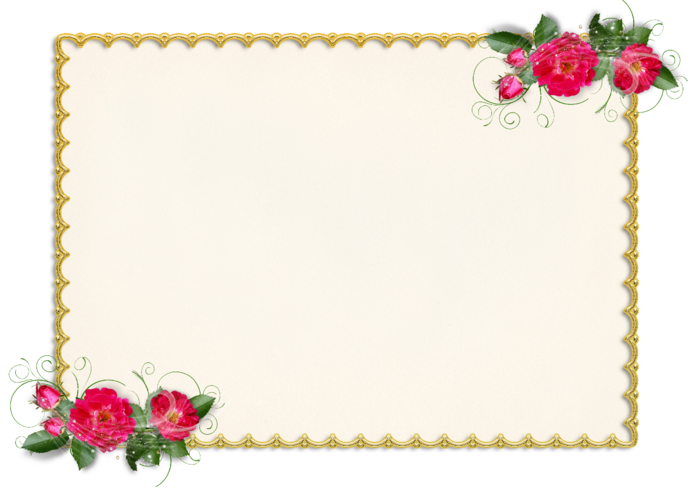 Thứ Hai vừa rồi là một ngày đến trường vô cùng đặc biệt của em. Sáng hôm ấy, em đã đến sớm nhất lớp, quét dọn phòng học và lau bảng. Vào giờ học, cô giáo đã khen rằng hôm nay em trực nhật rất tốt. Sau đó, em còn được tham gia đóng kịch để kể lại câu chuyện Rùa và thỏ nữa. Em cảm thấy rất vui và em thầm hứa sẽ tích cực tham gia học tập và các hoạt động khác để nhận được nhiều lời khen hơn nữa.
Bài làm mẫu
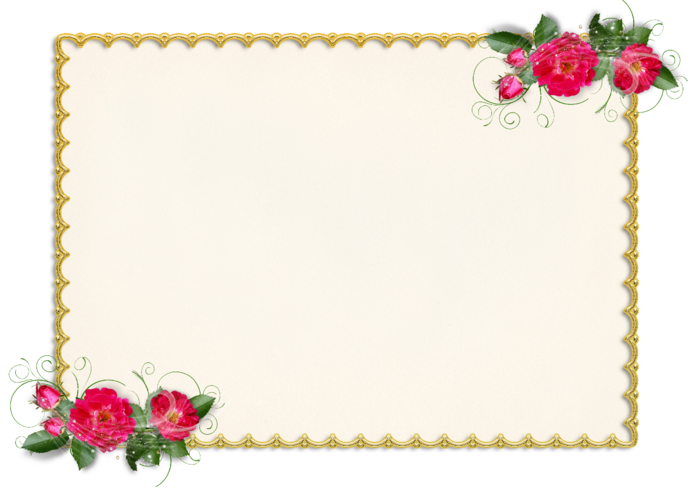 Bài làm mẫu
Nam là người bạn thân nhất của em. Nam là một người tốt bụng, luôn nhiệt tình giúp đỡ mọi người. Có lần, bút của em hết mực. Trong khi em còn đang loay hoay chưa biết phải làm thế nào thì Nam đã nhanh chóng lấy chiếc bút dự phòng của bạn ra cho em mượn. Em rất quý Nam và mong chúng em mãi là bạn thân của nhau.
Trao đổi bài viết
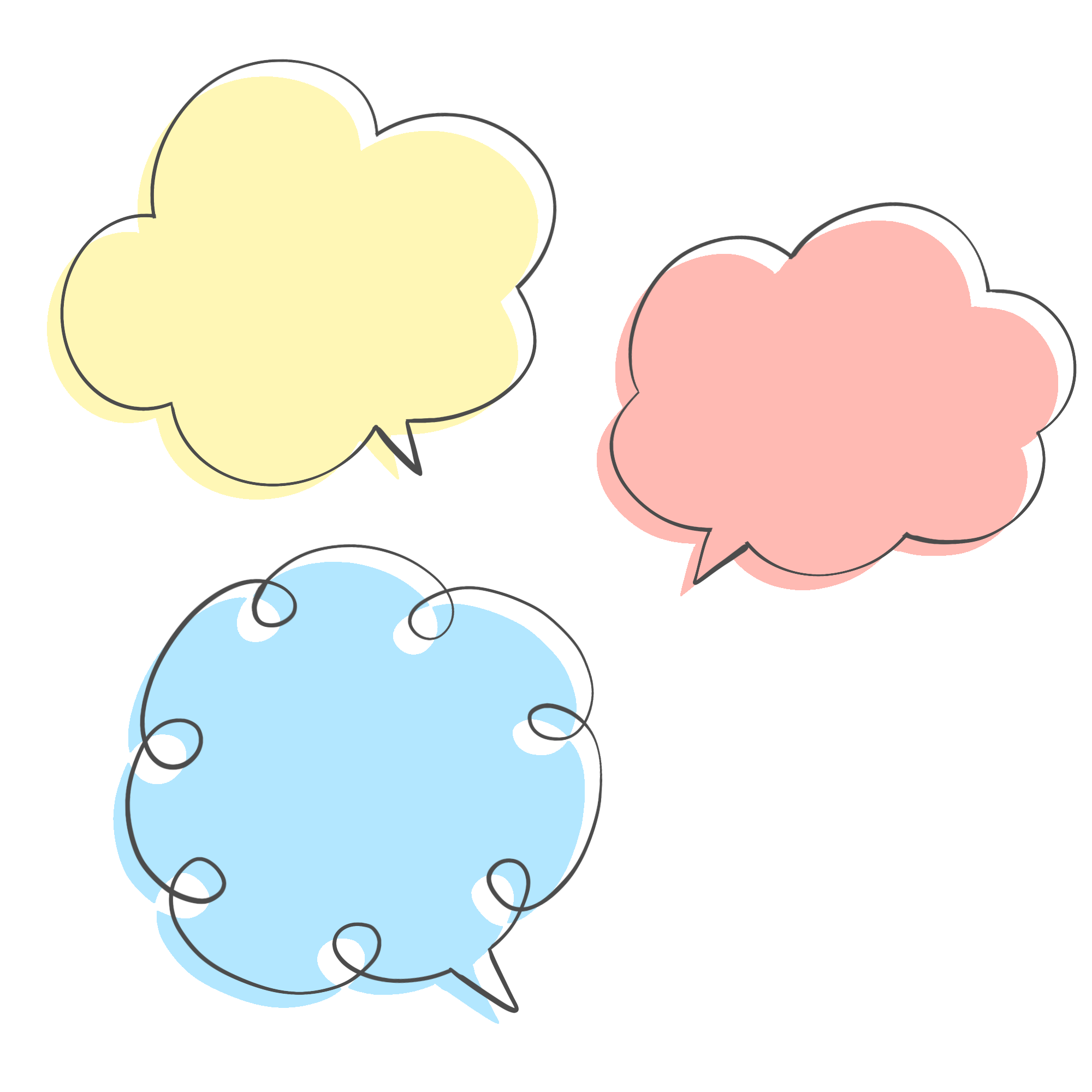 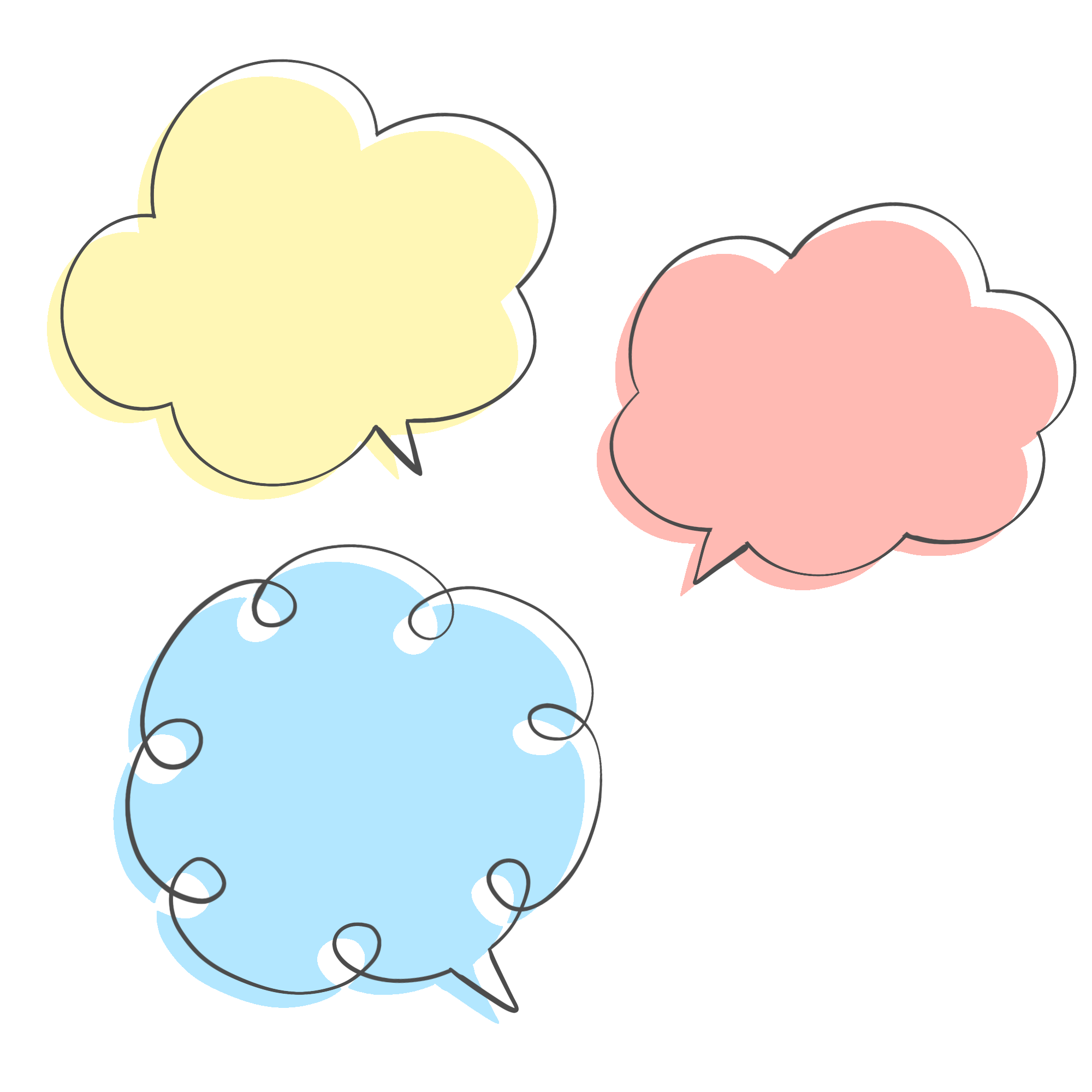 Đoạn văn có nhiều câu văn hay
(dùng từ hay)
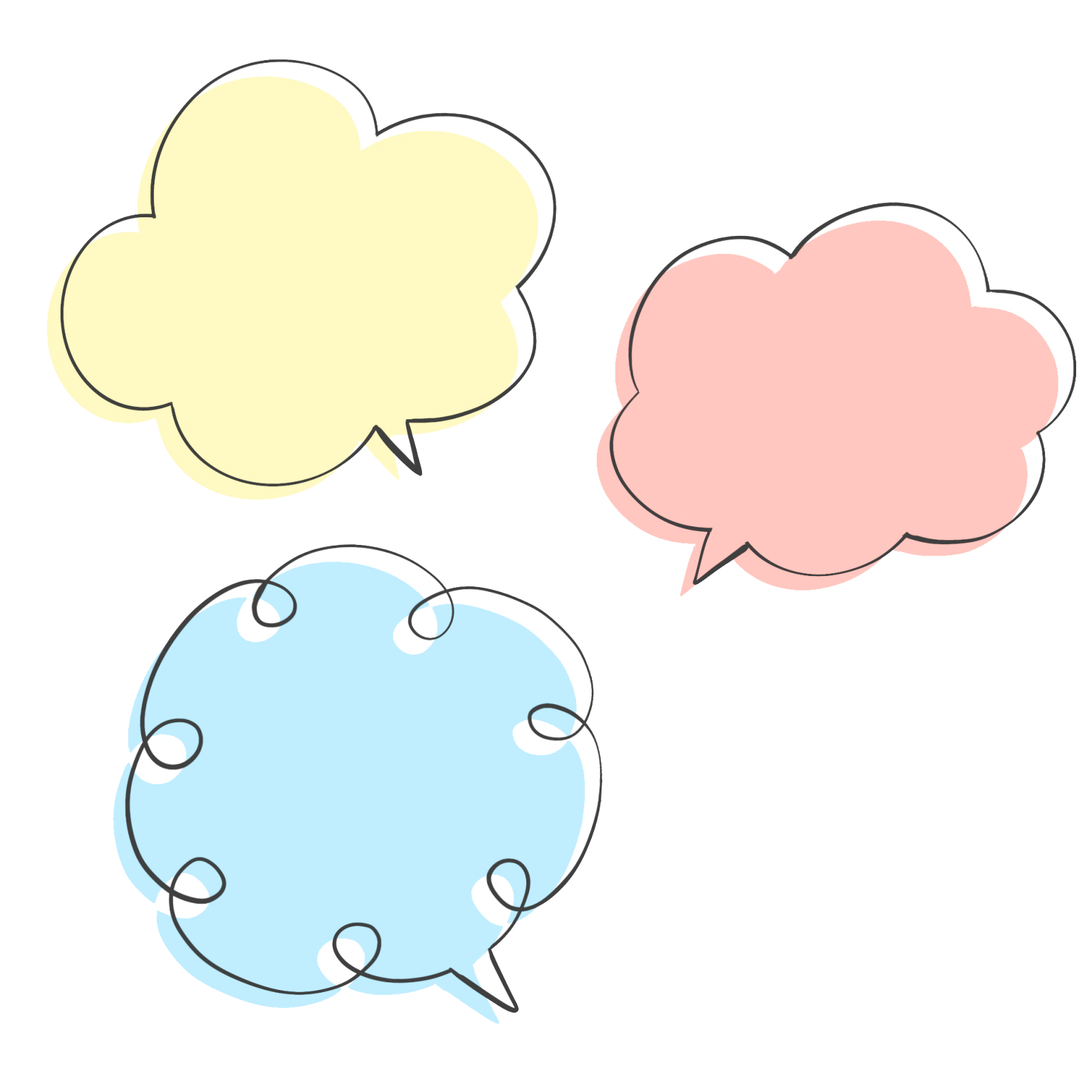 Đoạn văn đã đúng yêu cầu
Đoạn văn có sáng tạo
(thêm ý mới)
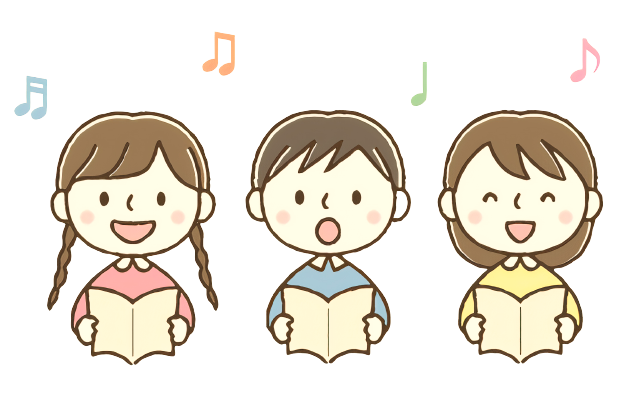 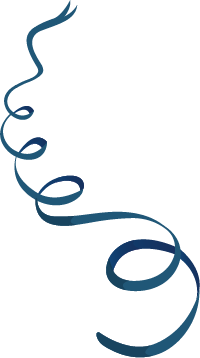 Hẹn gặp lại các em
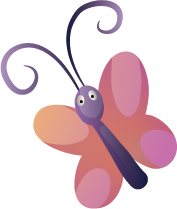 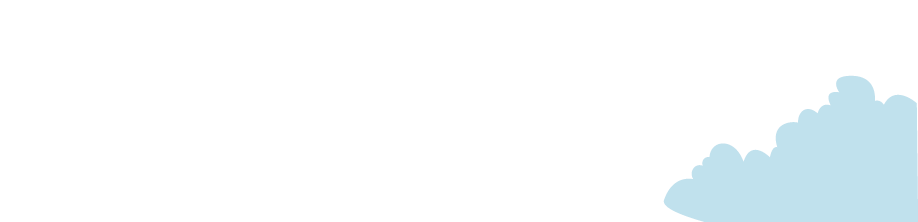 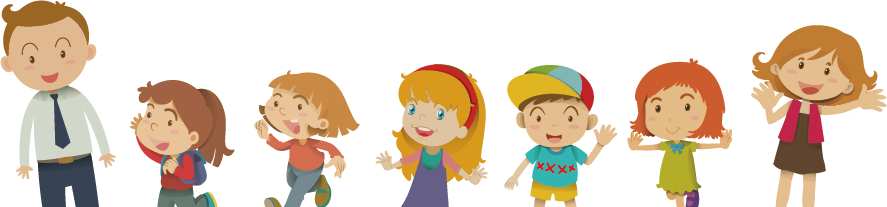 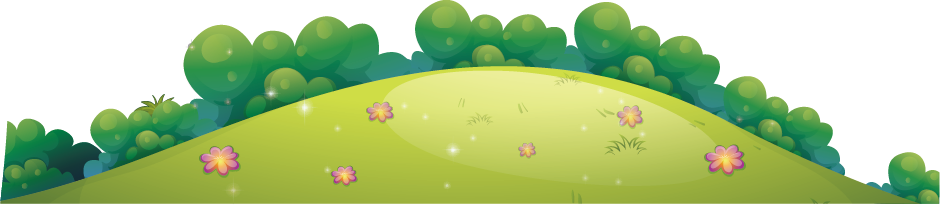